Создание мини-сайта, как электронного портфолио
Ю.А. Зайцев
Глобальная сеть Интернет предоставляет своим пользователям огромные возможности.
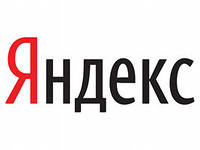 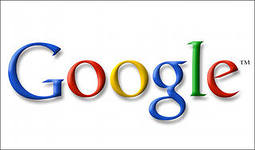 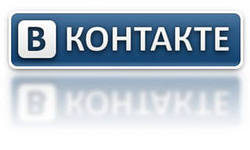 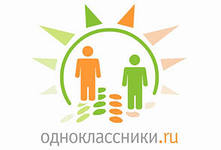 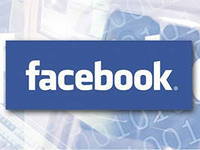 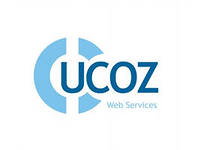 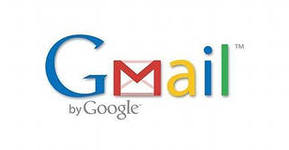 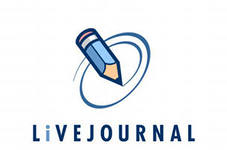 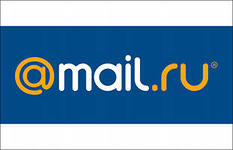 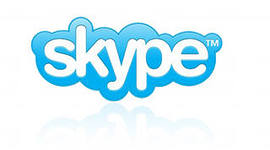 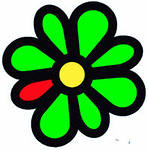 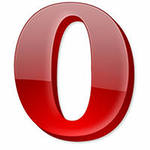 Цель создания портфолио
Определения
Портфолио?
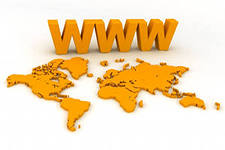 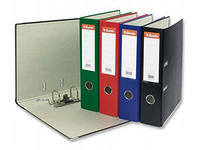 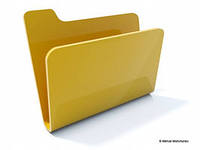 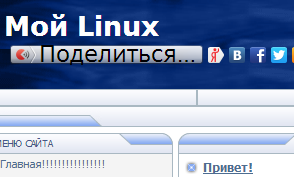 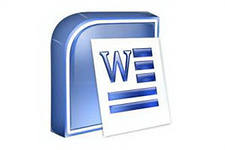 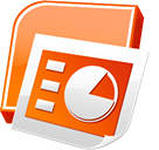 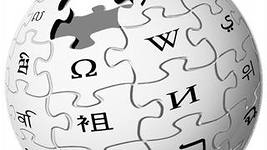 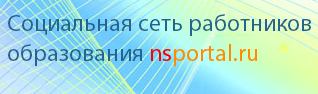 Где хранить?
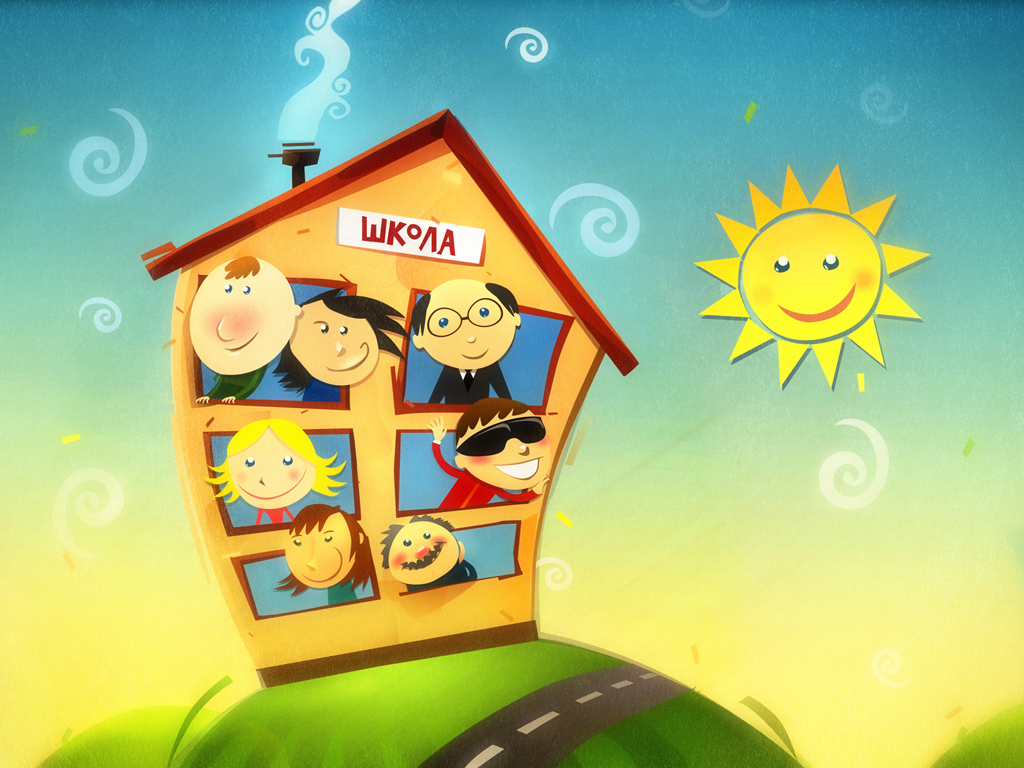 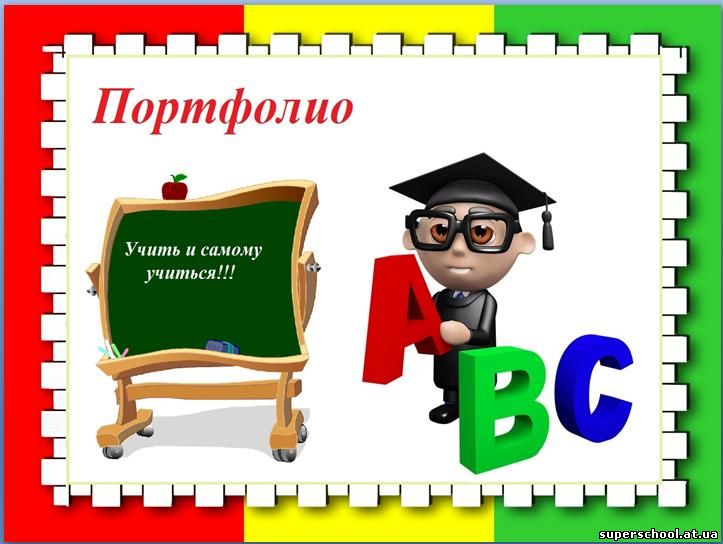 Практическая работа
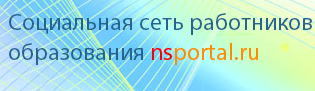 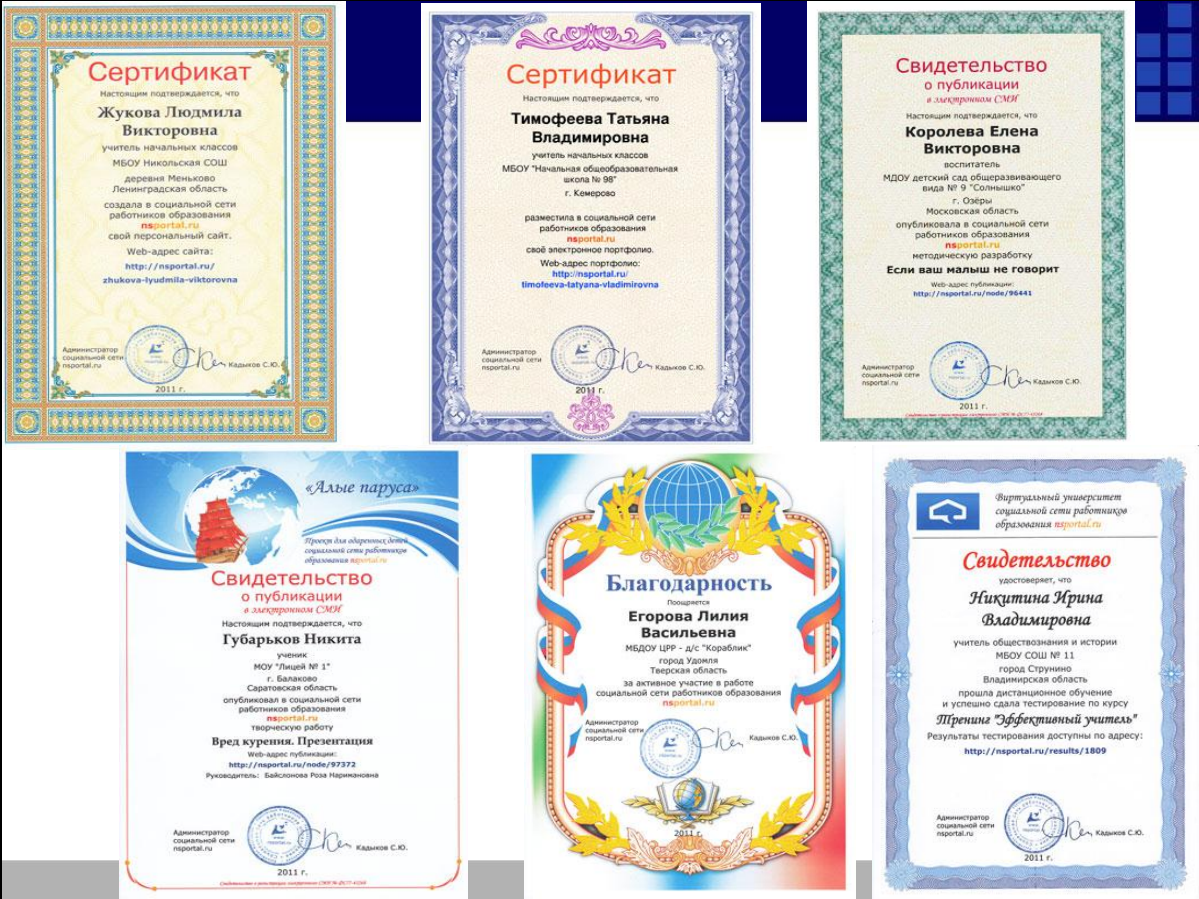